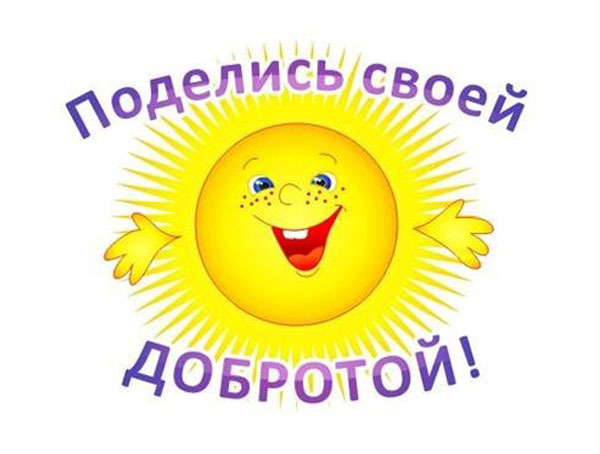 Добро – всё положительное, хорошее, полезное.
Доброта – отзывчивость, душевное расположение к людям, стремление делать добро другим.
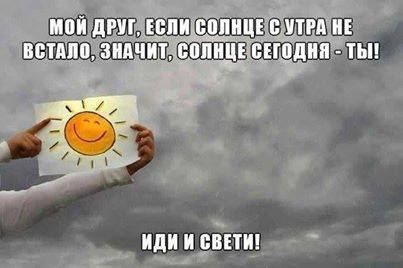 «Обидеть - что ударить, приласкать – надо слова искать.»
Валентина Осеева «Бабка»
Не бойтесь дарить согревающих слов,
И добрые делать дела,
Чем больше в огонь вы положете дров, Тем больше вернётся тепла.
пожалуйста
 простите
добрый день 
доброго пути 
здравствуйте
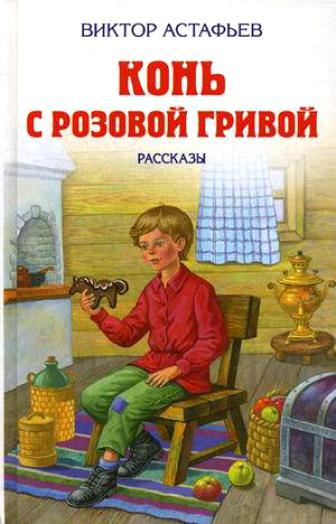 …С таким конем сразу почету сколько, внимания! Ребята левонтьевские к тебе так и этак ластятся, и в чижа первому бить  дают, и из рогатки стрельнуть, чтоб только им позволили потом откусить от коня либо лизнуть его…
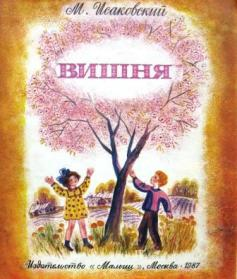 «…Умерла бабка перед маем……Борька держал пакет с леденцами и долго вглядывался в бабкины каракули «Внуку моему Борюшке». В букве «ш» было четыре палочки.    «Не научилась!» - подумал Борька. И вдруг, как живая, встала перед ним бабка – тихая, виноватая, не выучившая урока…»
В. Осеева «Бабка»
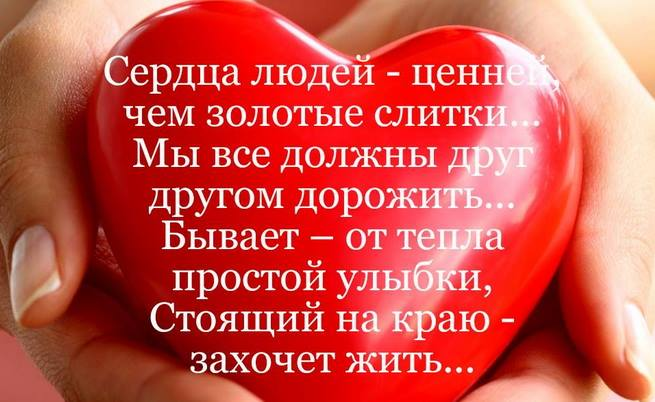 «...Добрые сердца – это сады. Добрые мысли – это корни, добрые слова – это цветы, добре дела – это фрукты…     Позаботьтесь о своём саде и берегите его от сорняков, заполните его светом добрых слов и добрых дел…»
Генри Лонгфелло